CAN First-TF
Communauté Autour du Numérique et de l’analogique
De First-TF
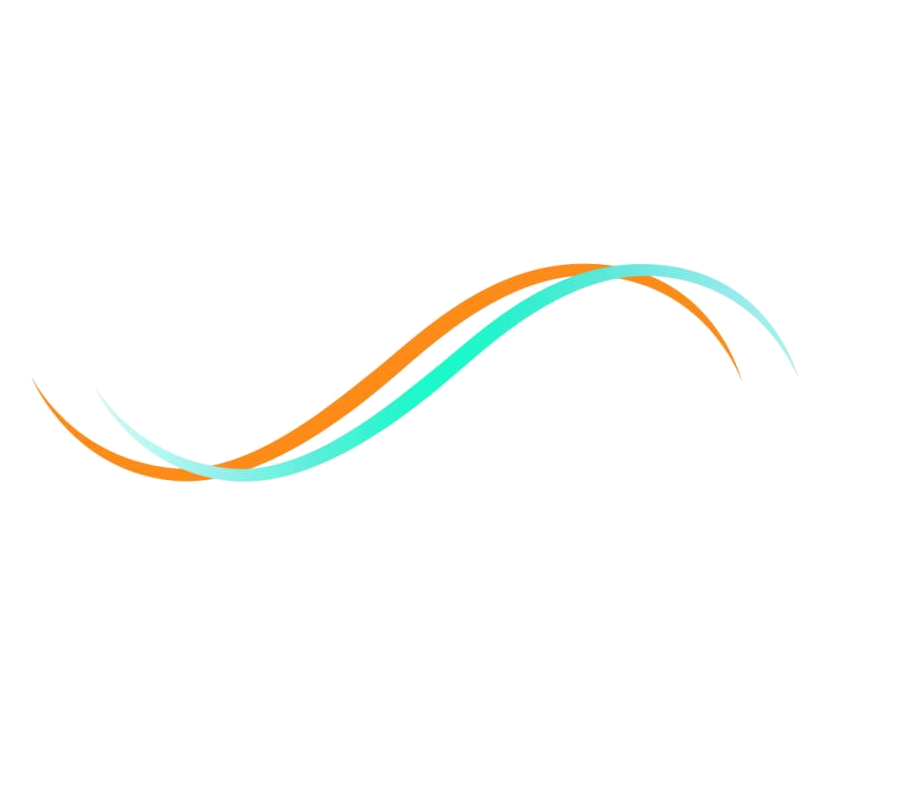 Cette communauté a pour vocations
le partage de connaissances pédagogiques autour des systèmes électroniques numériques et analogiques appliqués aux aspects T/F ;
proposer et faire connaître des réalisations spécifiques associées à FIRST-TF ; 
la promotion pour l'accès aux projets liés à l’électronique au sein de FIRST-TF.
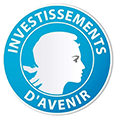 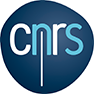 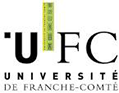 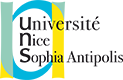 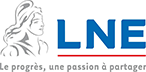 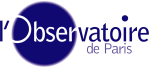 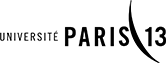 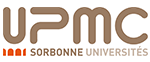 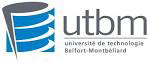 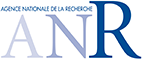 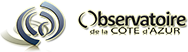 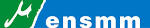 CAN First-TF
Communauté Autour du Numérique et de l’analogique
De First-TF
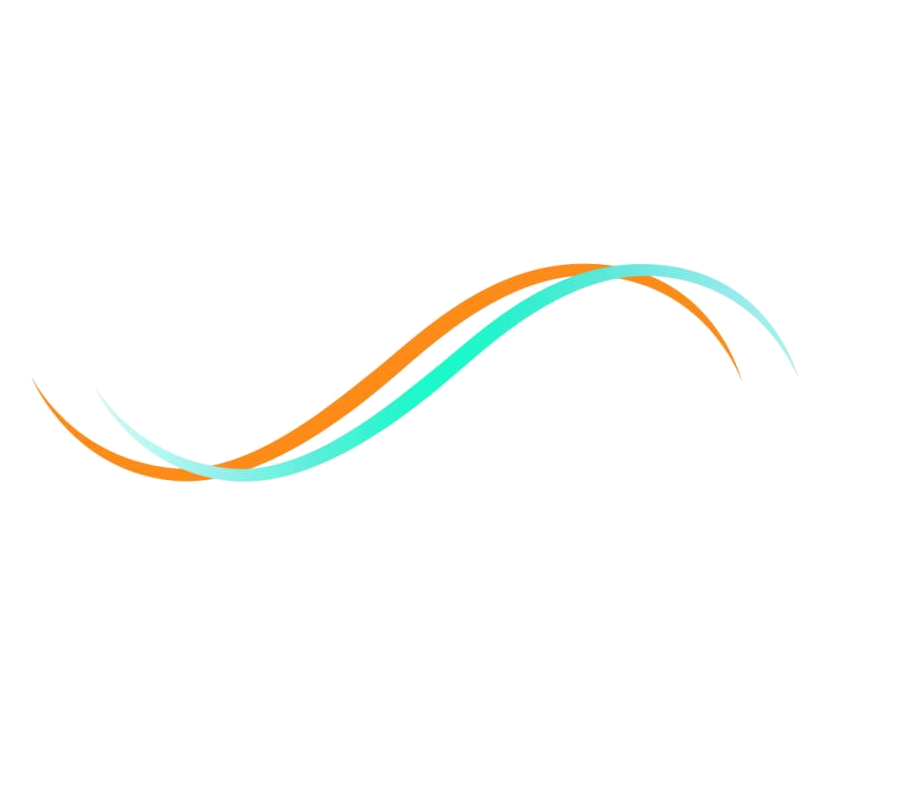 Canaux de communication
Votre site collaboratif type wiki : http://first-tf-can.utinam.cnrs.fr
 
Votre liste de diffusion : can@first-tf-can.utinam.cnrs.fr
 
Votre workshop en 2017
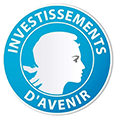 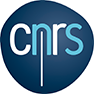 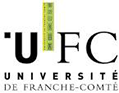 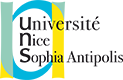 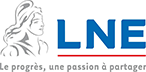 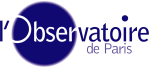 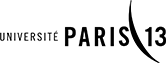 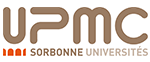 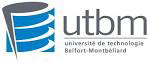 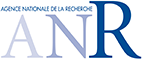 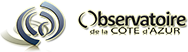 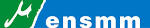 CAN First-TF
Communauté Autour du Numérique et de l’analogique
De First-TF
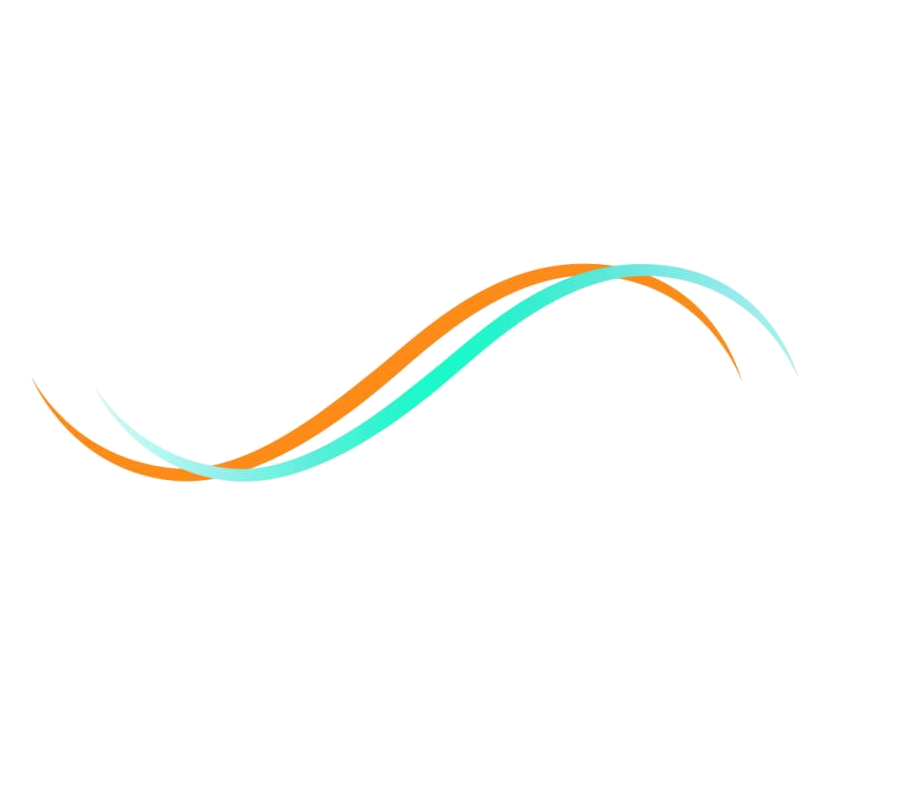 Bilan mars 2016 – juin 2017
+ Le LPL est reconnu pour sa maîtrise de 
génération de signaux à phases et fréquences dépendantes à base de circuits DDS ;
alimentations de courant à faible bruit pour lasers.
- Wiki : seuls les membres du copil y ont contribué
- Liste de diffusion : 4 abonnés hors copil, 0 messages techniques
- 1 tentative de mise en relation fabricant de composants – utilisateurs pour la recherche et développement : échec
- 2 tentatives de demandes de financement pour la réalisation d’un instrument modulaire à but pédagogique pour le T/F : échecs
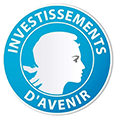 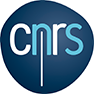 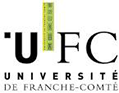 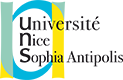 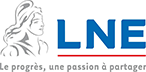 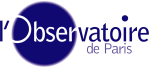 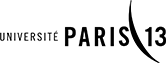 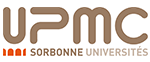 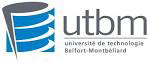 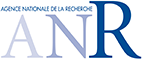 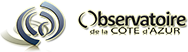 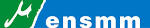 CAN First-TF
Communauté Autour du Numérique et de l’analogique
De First-TF
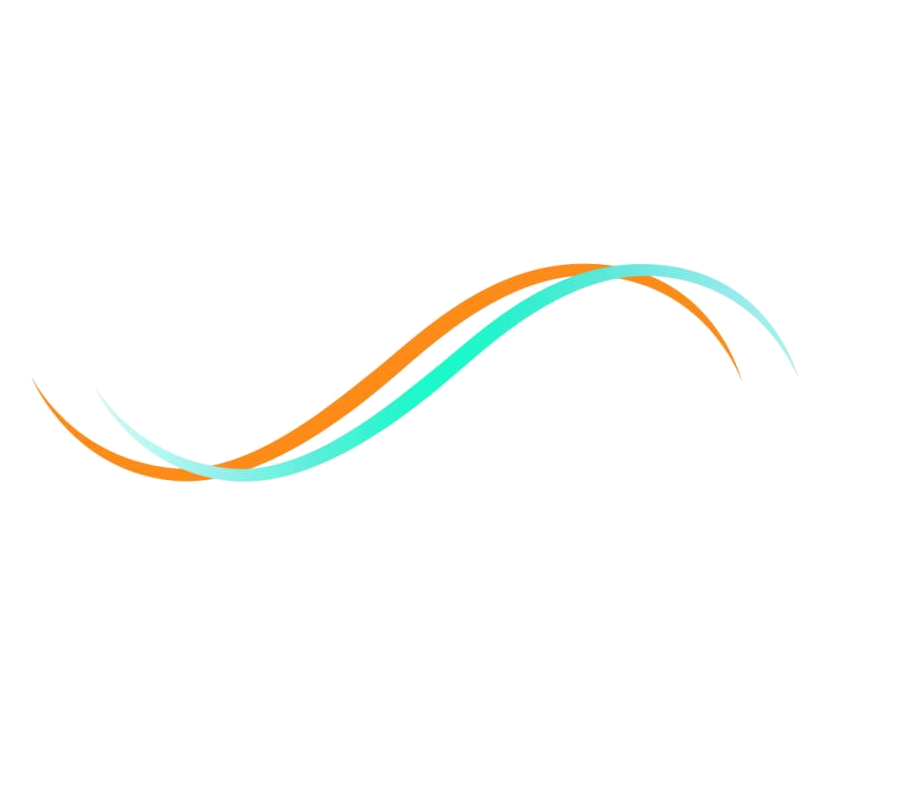 Dynamiser le groupe en 2017 et après
un workshop pour vous faire partager et diffuser ;
un renouvellement du copil ;
recenser les travaux ou réalisations récentes dans les domaines de l’électronique numérique et analogique en lien avec les thématiques de FIRST-TF ; 
cibler les attentes pour définir les contours d’orientations et collaborations futures ;
Vos propositions sont les bienvenues.
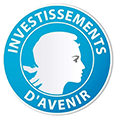 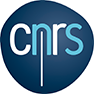 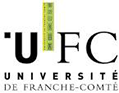 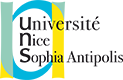 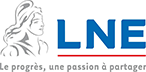 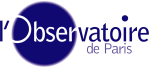 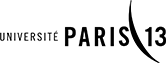 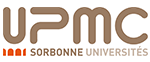 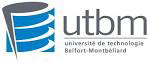 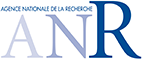 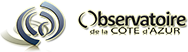 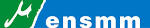 CAN First-TF
Communauté Autour du Numérique et de l’analogique
De First-TF
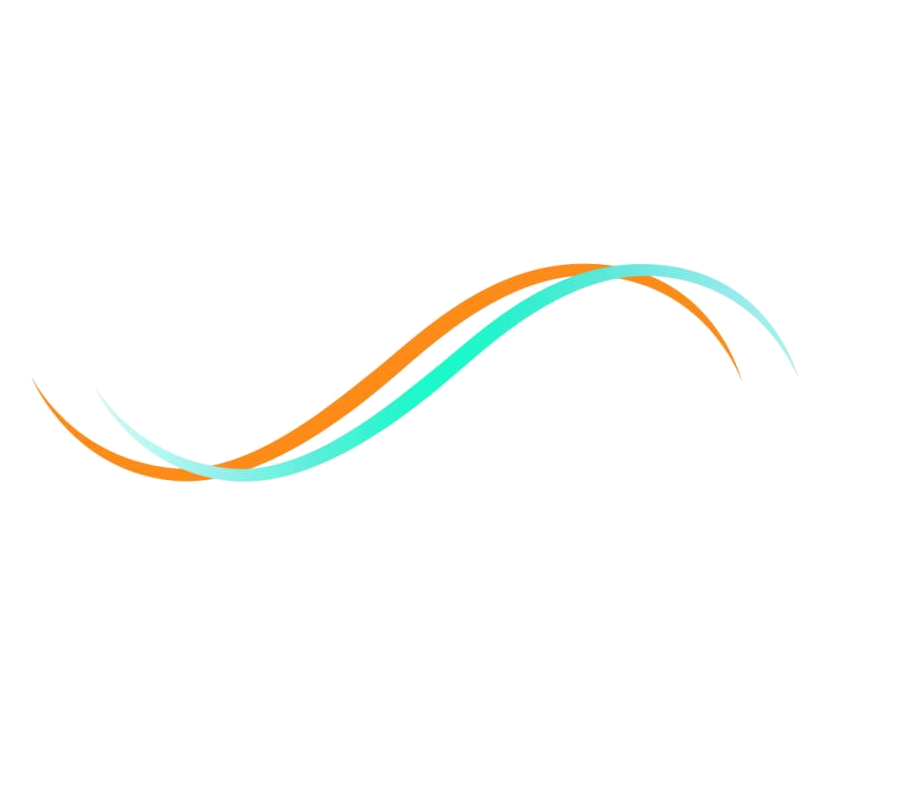 APPEL À CONTRIBUTIONS
WORKSOP 2017
Matin : séminaires
Sujets proposés par les contributeurs désireux d’exposer leurs travaux en lien avec les thématiques FIRST-TF.
Après-midi : tables rondes
Réagissez sur les sujets qui vous intéressent. Mettez en place des groupes pour échanger sur vos conceptions.
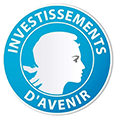 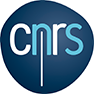 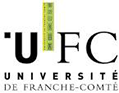 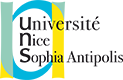 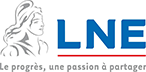 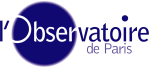 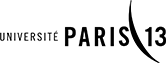 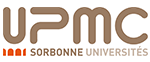 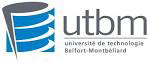 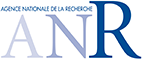 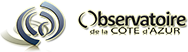 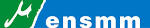